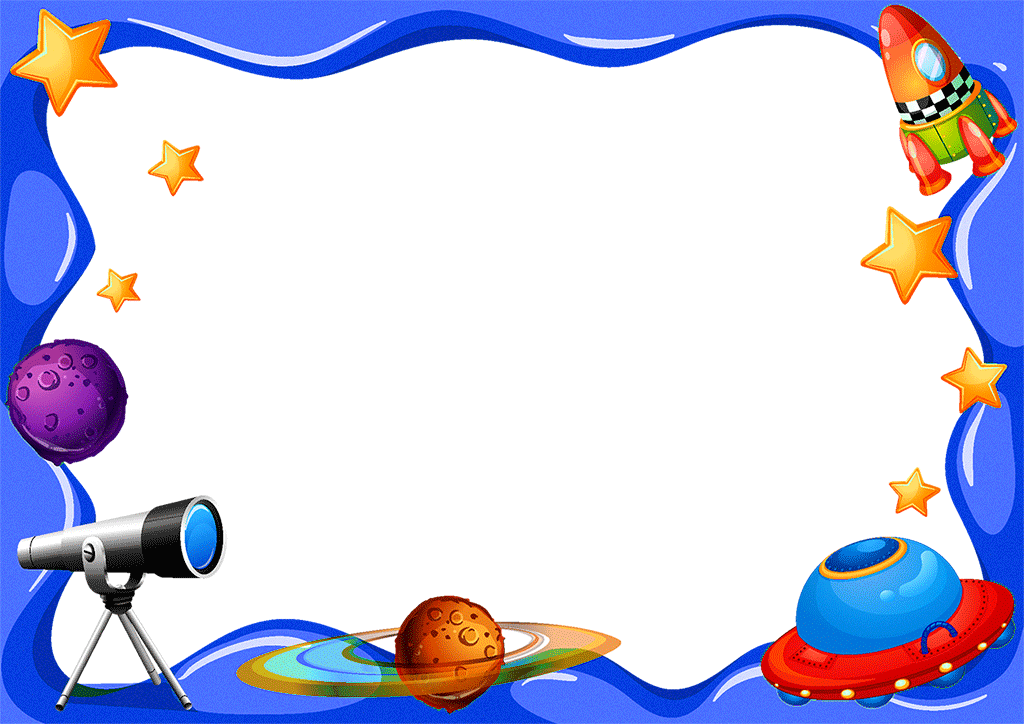 ПРОЕКТНО-ИССЛЕДОВАТЕЛЬСКАЯ ДЕЯТЕЛЬНОСТЬ
(КРАТКОСРОЧНЫЙ ПРОЕКТ)
 Вторая младшая группа
Тема: «День космонавтики»
Подготовила: Осипенко Светлана Андреевна
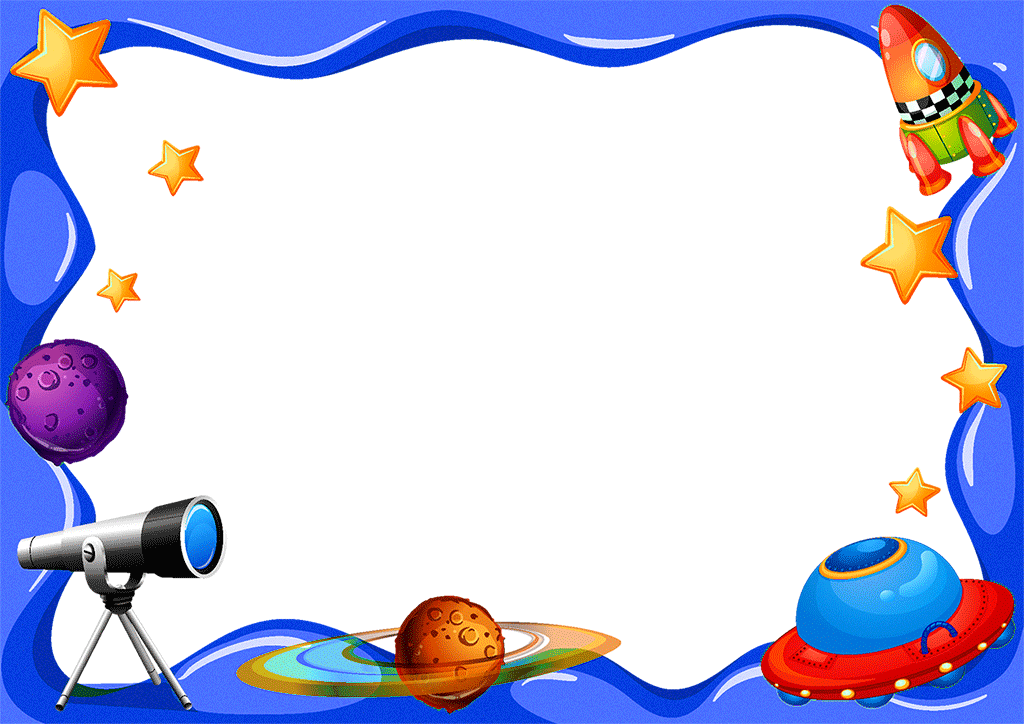 Тип проекта: познавательно-творческий.Вид проекта: краткосрочный.Участники проекта: дети 2 младшей группы , педагоги, родители.Цель: Познакомить детей с российским праздником - День космонавтики, с космосом, с первым космонавтом Ю.А.ГагаринымЗадачи:1. Дать знания детям о российском празднике - День космонавтики, о космосе, о первом космонавте Ю.А.Гагарине. Вызвать интерес к рассматриванию иллюстраций о космосе. Обучать активности, коллективизму.2. Активировать слуховые и зрительные анализаторы ,развивать у детей речь, воображение и мышление. Развивать умения взаимодействовать друг с другом, побуждать детей к совместной деятельности .3. Воспитывать уважение к людям, работающих в космосе, дисциплинированность, любознательность. Прививать любовь и чувство гордости к своей стране. Воспитывать у детей умение слушать взрослых .4. Активизировать словарь: планета, космос, созвездие, ракета, скафандр, луна, вселенная, космонавт.
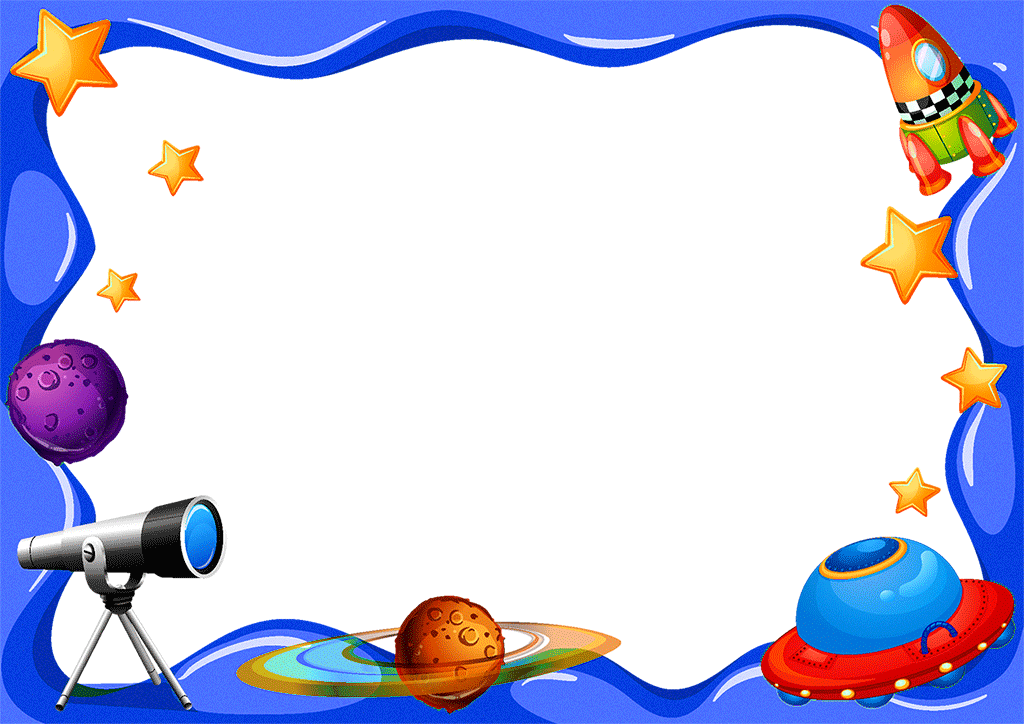 Проблема: у детей минимальные знания о космосе и празднике - День космонавтики, о первом полёте Юрия Алексеевича Гагарина в космос. Для решения этой проблемы возник этот проект.
Обоснование проблемы: Родители уделяют недостаточное внимание теме «КОСМОС», российским праздникам, а именно, Дню космонавтики. У детей нет знаний о космосе, первом человеке, полетевшем в космос, о существовании праздника в России - День космонавтики.
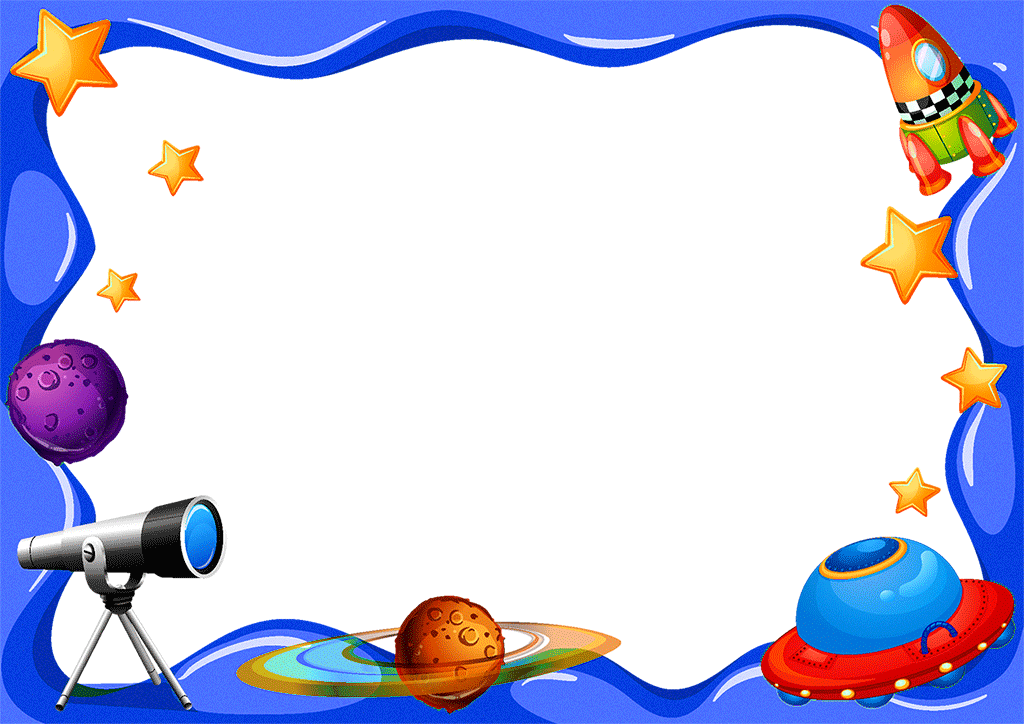 Актуальность выбранной мною темы в том, что в дошкольном возрасте формируется личность человека и его мировоззрение, которое, как известно, определяет отношение человека к внешнему миру и к самому себе. Здесь немаловажное значение имеет астрономическая грамотность. Это способствует расширению кругозора ребенка, дает ему возможность и ответственность за сохранение уникальной природы нашей планеты.
С древних времен людей манило все недоступное и загадочное. Без сомнения самым недостижимым из всего того, что их окружало, был космос.
Интерес к Космосу пробуждается у человека весьма рано, буквально с первых шагов. Загадки Вселенной будоражат воображение всегда, с раннего детства до старости. Солнце, Луна, Звезды — это одновременно так близко, и в тоже время так далеко.
Дети, подобно древним людям, находятся в слиянии с природой, а потому все, что их окружает, кажется им таким родным и интересным. С раннего возраста их интересуют загадки вселенной, Солнце, Луна, звезды.
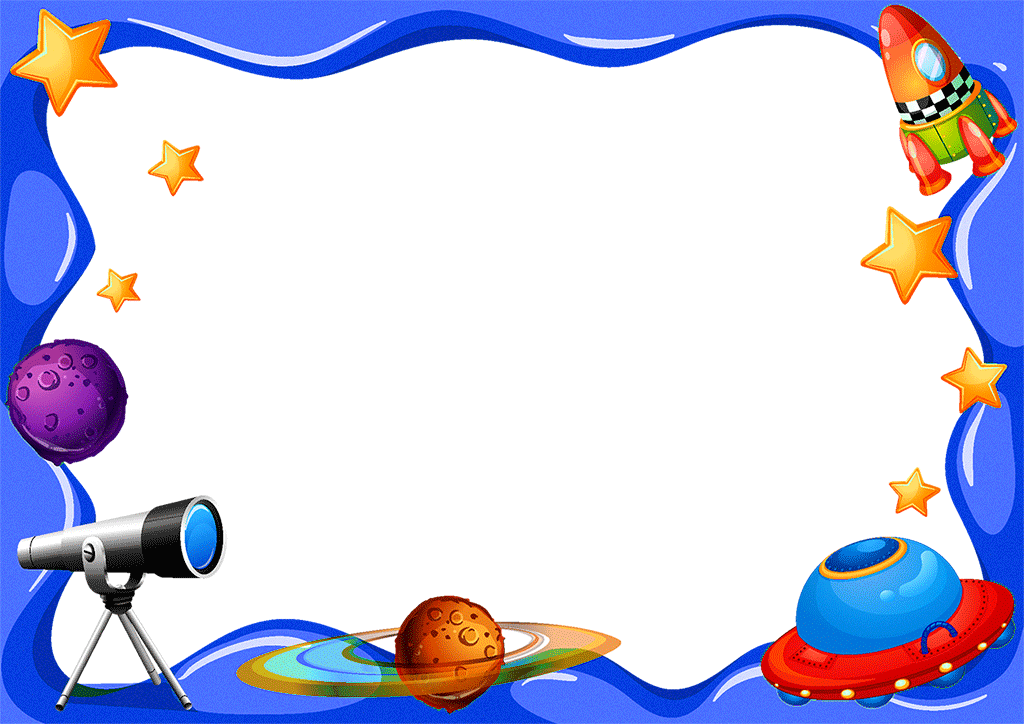 Гипотеза
Чем шире мировоззрение ребенка, тем наиболее полно сформируется активная творческая личность, способная получить представления об окружающем мире до глубин Вселенной, не зазубривая научные истины, а открывая их самому.
Ожидаемые результаты: 1.Заинтересованность детей темой о космосе.2. Дать детям самостоятельно проявить инициативу: в рассматривании иллюстраций, участие в беседах, конструирование из строительного материала, проявить творчество в работе.3.Участие в совместной деятельности родителей, празднования Дня космонавтики.
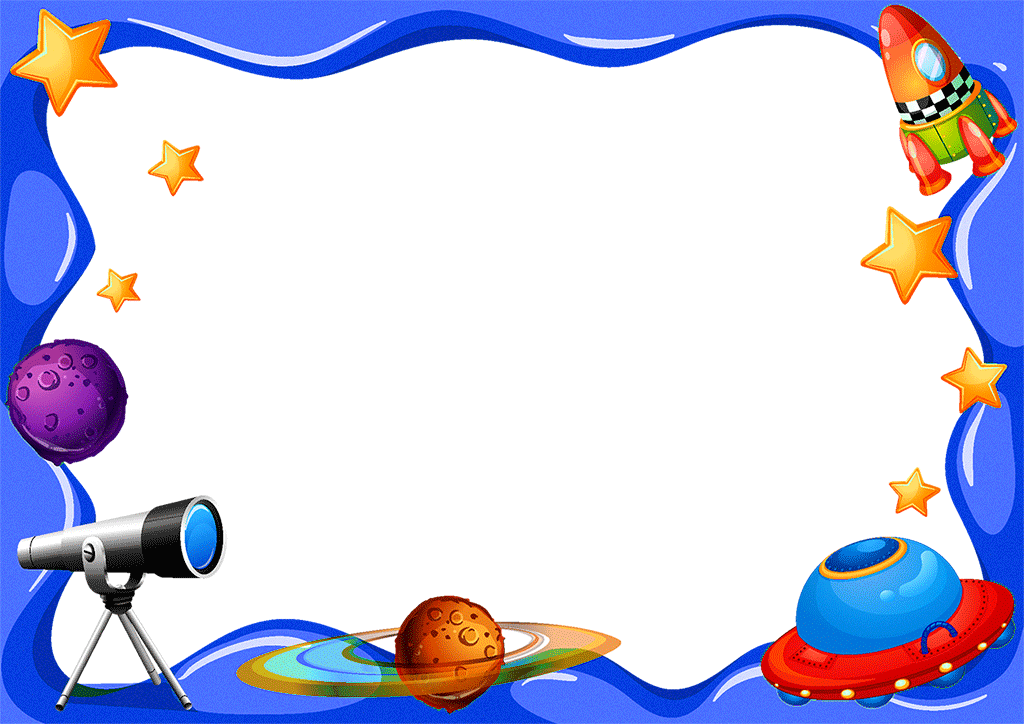 Содержание проекта:
 
Подготовительный этап.
1.       Подбор иллюстраций о космосе, космонавтах, солнечной системы.
2.       Составление картотеки подвижных игр, дидактических игр и сюжетно-ролевых игр, и пальчиковой гимнастики на заданную тематику.
3.       Подбор дидактического материала, загадок и стихов о космосе.
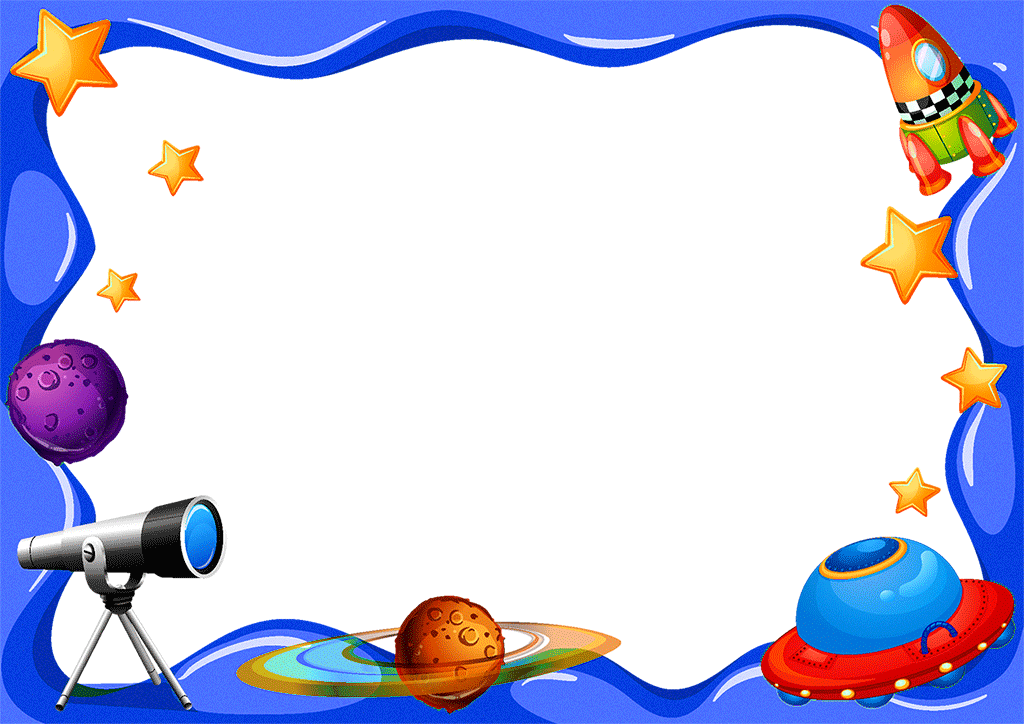 Основной этап.
1.     Рассматривание материала по теме «Космос»;
2.     Беседа «Знаете каким он парнем был»;
3.     Аппликация с элементами рисования «Лети, лети ракета»;
4.     Рассказы, беседы «Космос», «Звездное небо», «Солнце и планеты Солнечной системы», «Профессия космонавта»; «Белка и Стрелка в космосе»; «Какой праздник и почему отмечает наша страна 12 апреля?»;
5.     Чтение стихотворений, загадывание загадок на тему «Космос»;
6.     Выкладывание из счетных палочек (путем наложения) ракеты, звездочки, самолета, солнышко (или выкладывание из геометрических фигур), конструирование ракеты из геометрических фигур (приложение 2).
7.     Пальчиковая гимнастика.
«Астрономическая считалка»
Цель: развитие мелкой моторики через использование стихов по теме «Космос»
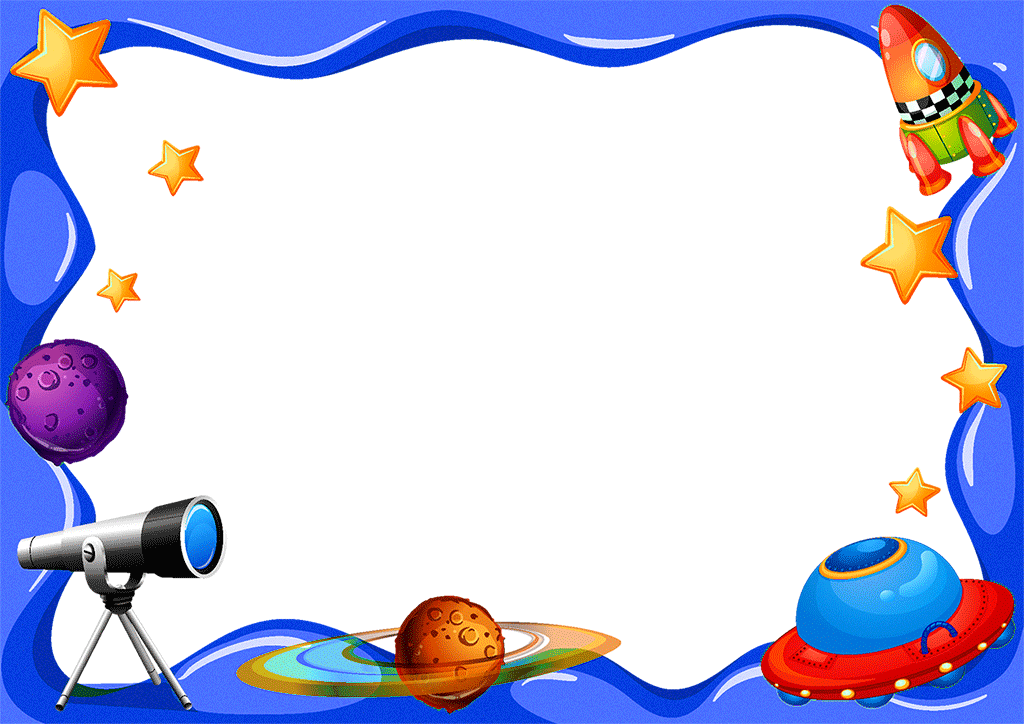 Игра на развитие мелкой моторики «Ракета»
Цель: предложить детям выложить из палочек ракету. Развивать мелкую моторику рук, логическое мышление, усидчивость.
Игра малой подвижности «Земля, Огонь, Вода, Воздух» 
Цель: развивать двигательную активность детей, внимание.
По команде «Земля» нужно присесть, «Воздух» - подуть, «Вода» - делать движения, как будто плывут, «Огонь"» - руки вверх и повороты вокруг себя. Кто ошибается - выбывает из игры.
8.     Дыхательная гимнастика «Ветерок»
9.     Художественное творчество.
•         Аппликация «Ракета».
•         Оформление холла группы и раздевалки .
10. Сюжетно-ролевая игра «Путешествие в космос»:
Космонавт - садится в ракету, летит, рассматривает звёзды в иллюминатор ракеты, встречается с другим космонавтом в космосе, возвращается домой, обедает, отдыхает, звонок по телефону – срочный вылет.
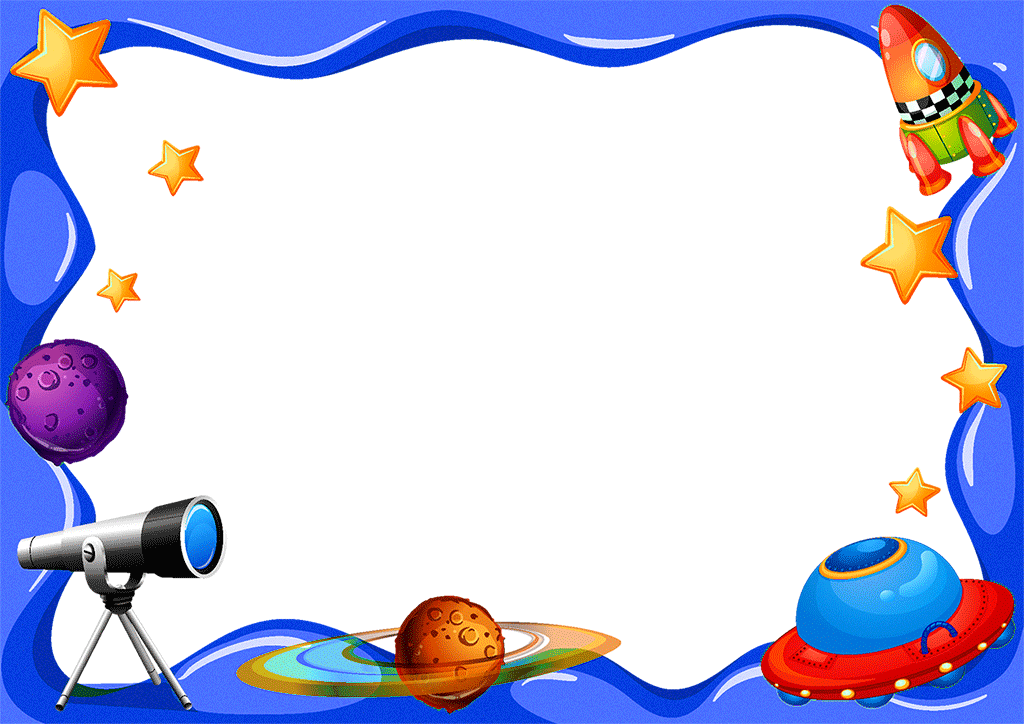 Заключительный.
 
1. Праздник «Космические путишествия».
 
Результаты проекта
На практике убедились, что метод проектов актуален и очень эффективен. Он даёт возможность ребёнку экспериментировать, синтезировать полученные знания, развивать творческие способности и коммуникативные навыки, творить и исследовать вместе с взрослыми, что позволяет ему успешно адаптироваться к ситуации и окружающему миру.
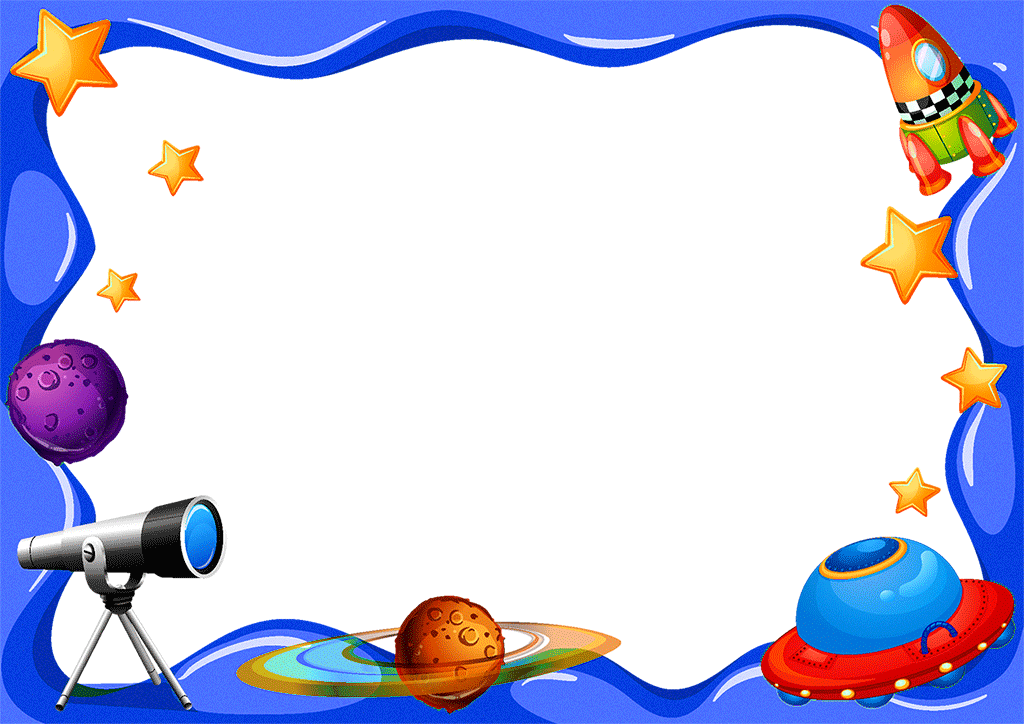 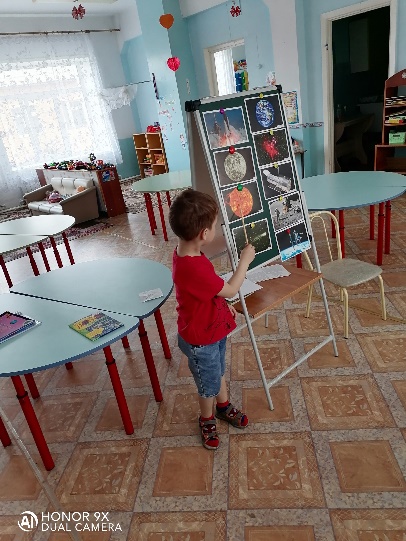 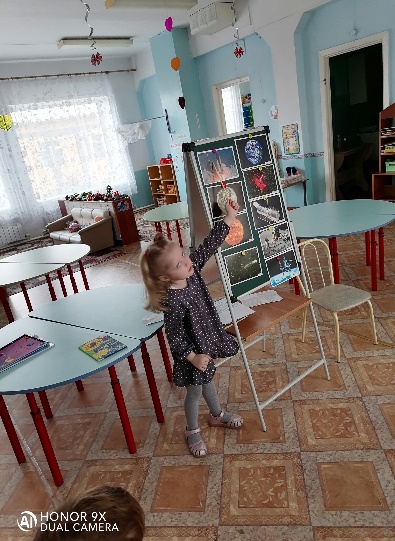 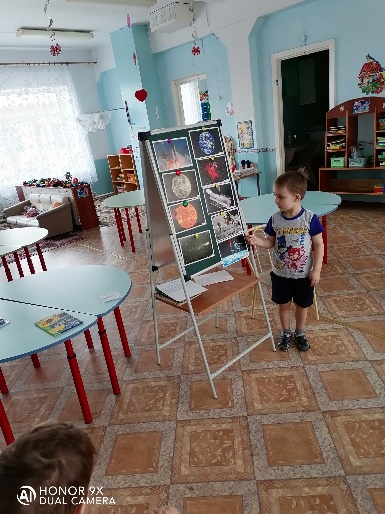 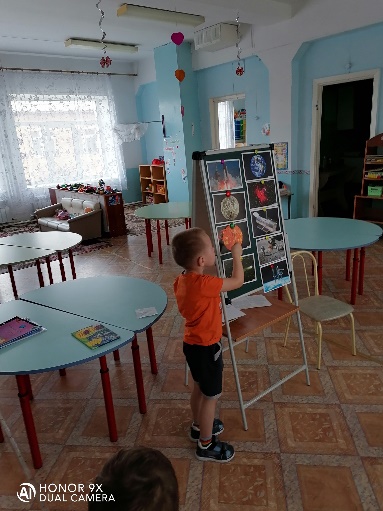 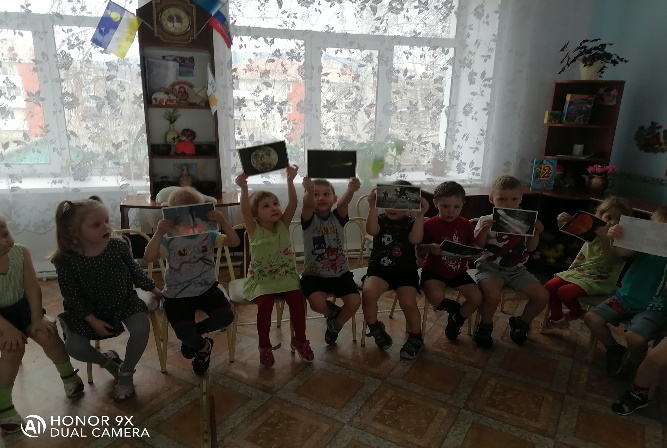 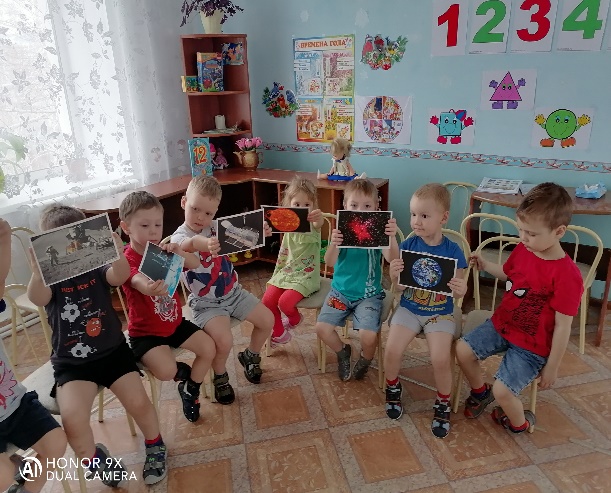 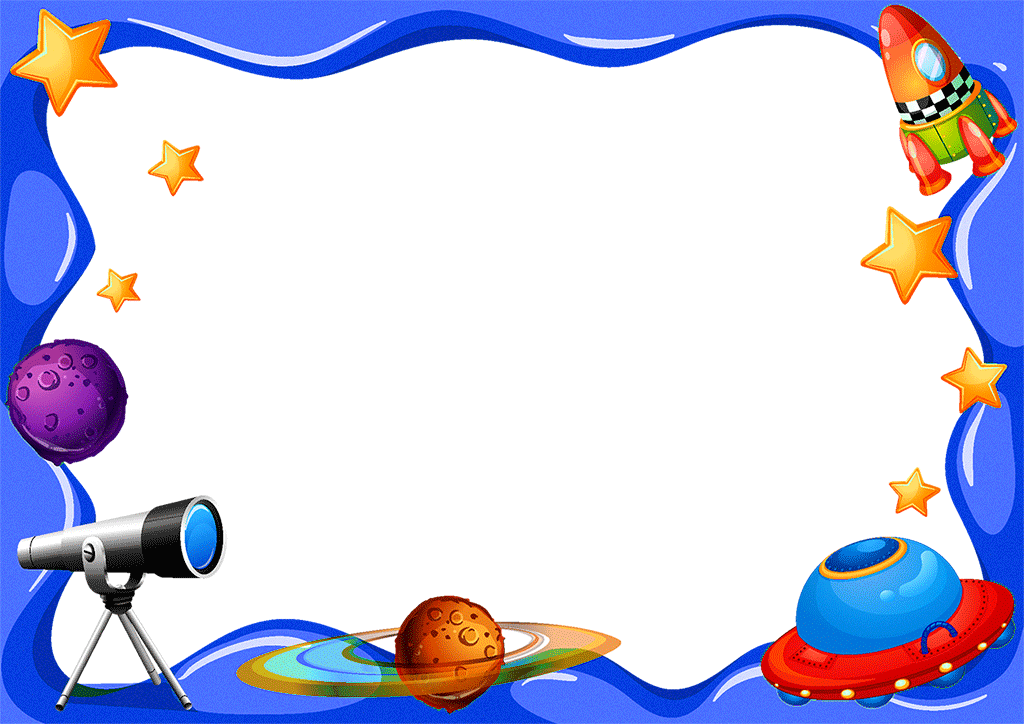 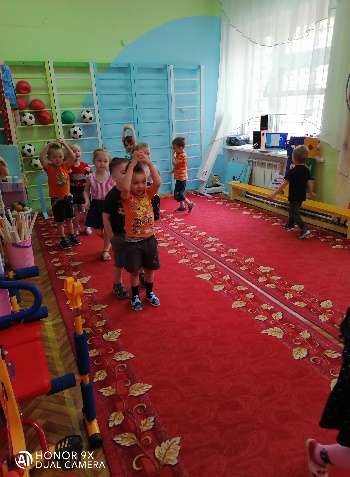 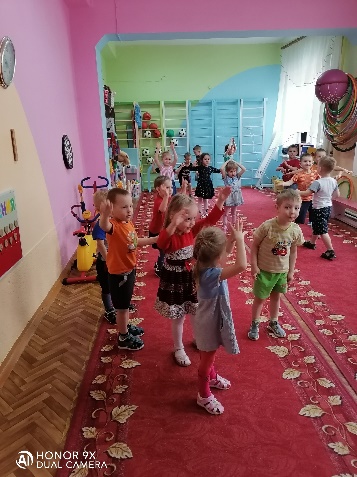 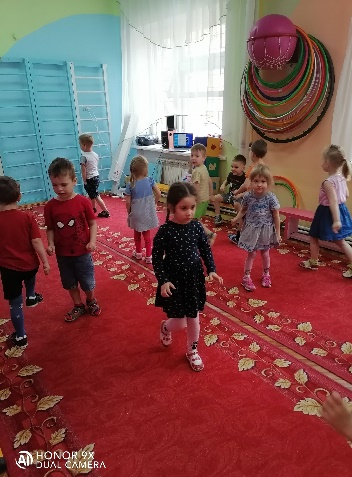 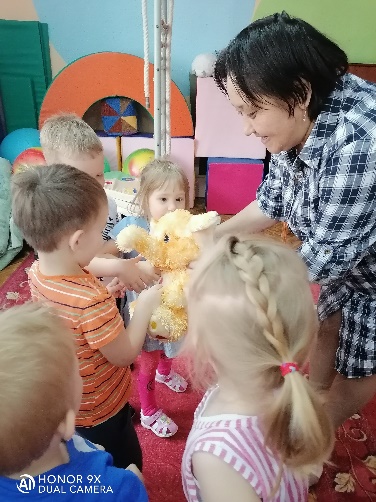 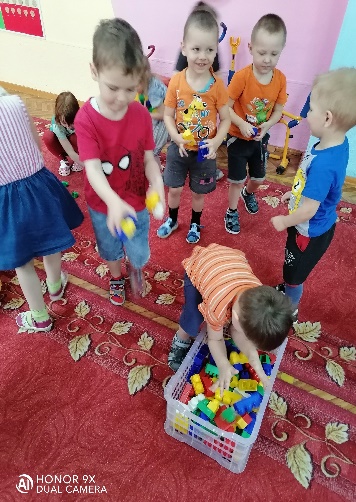 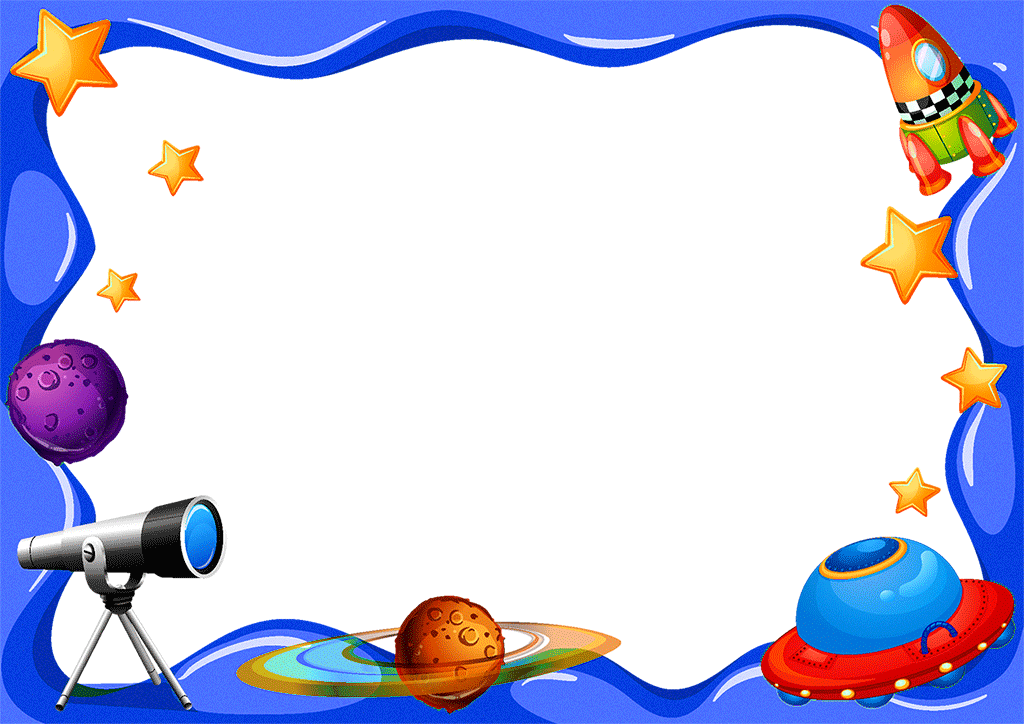 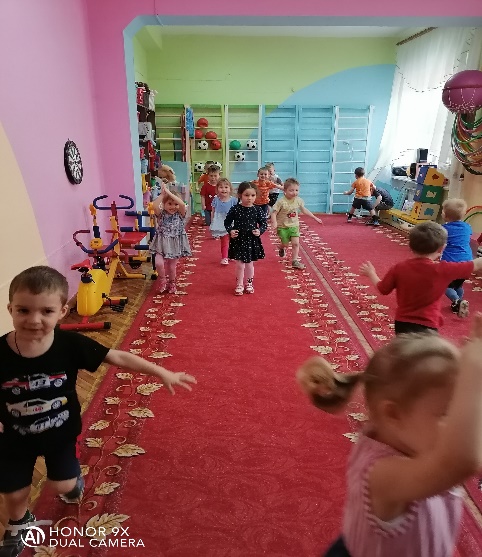 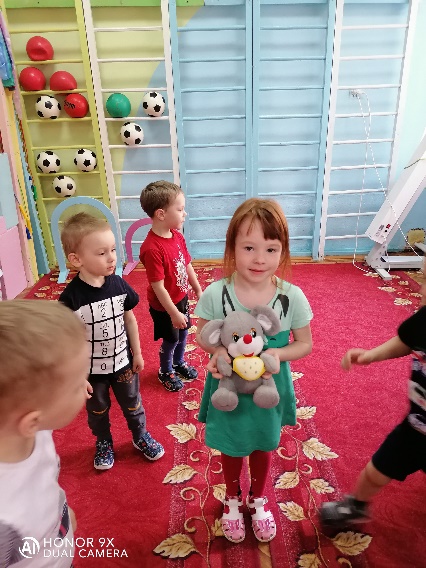 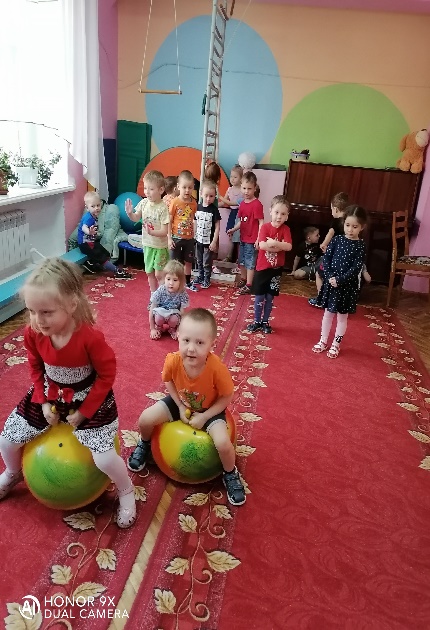 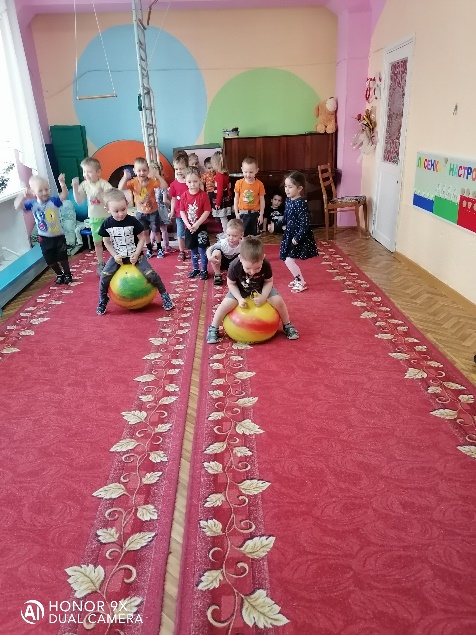 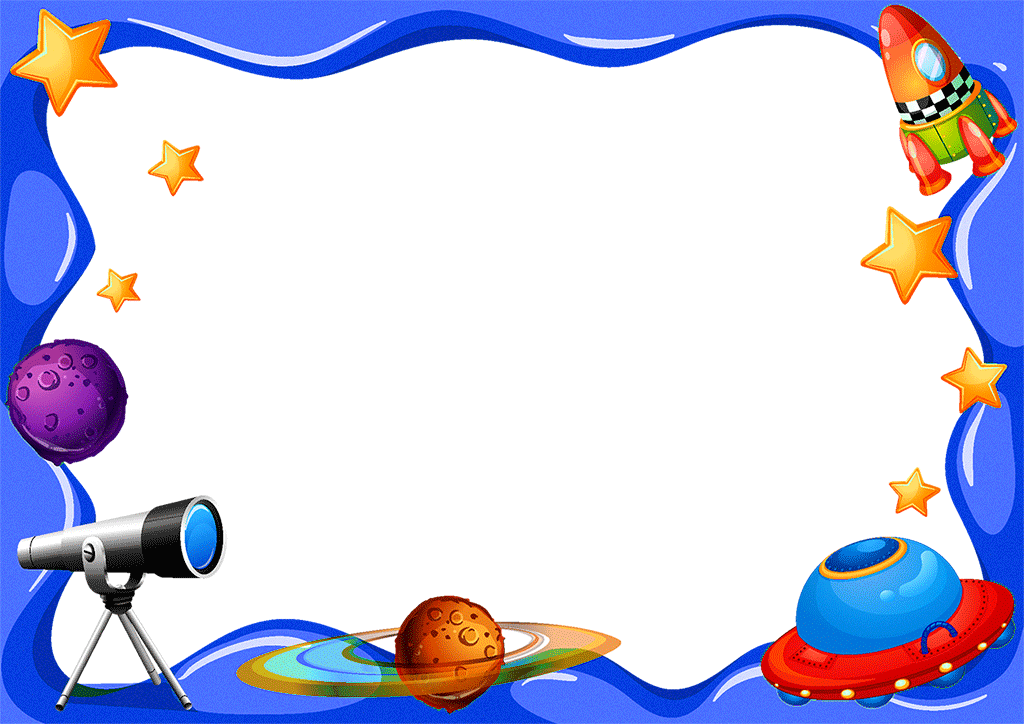 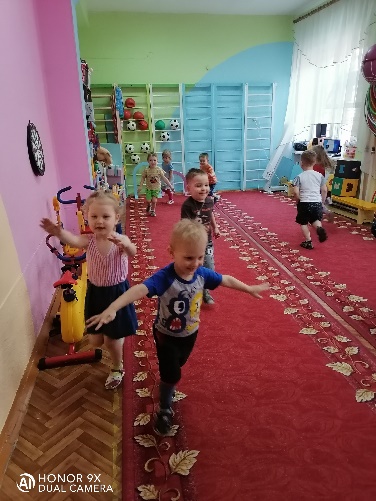 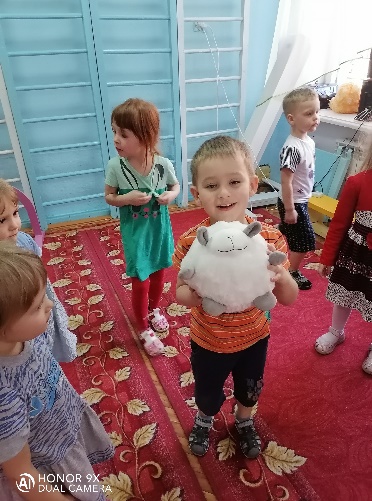 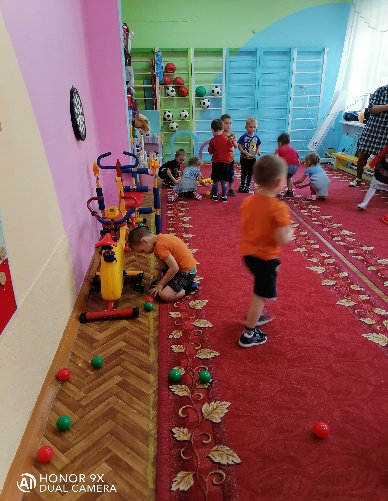 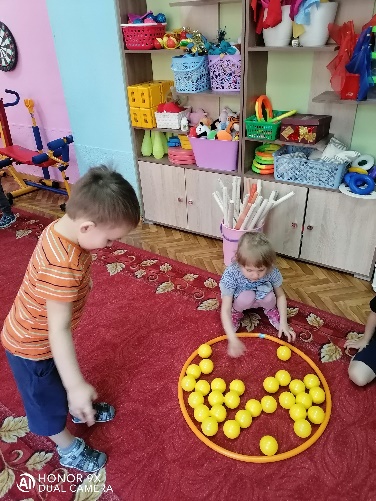 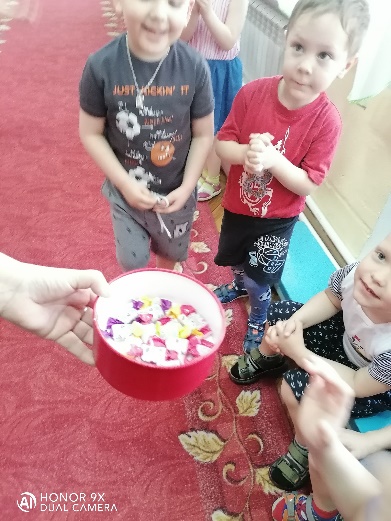 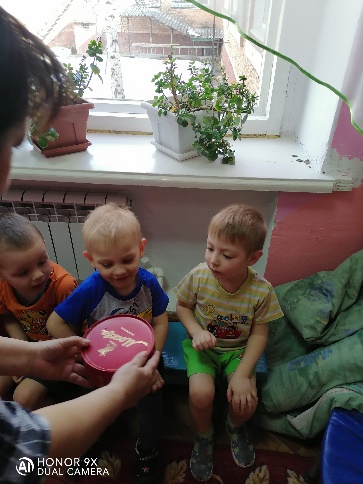